TIN HỌC LỚP 3 - TUẦN 19PHẦN 4 – CÔNG CỤ VẼ PAINT
BÀI 17: LÀM QUEN VỚI CÔNG CỤ VẼ PAINT
HOẠT ĐỘNG 1: KHỞI ĐỘNG VÀ TÌM HIỂU GIAO DIỆN
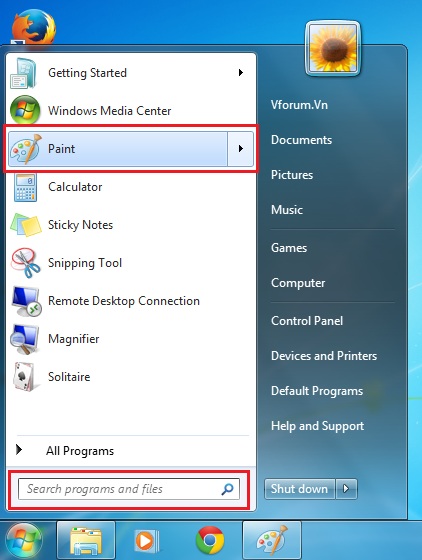 Bước 1: Nhấp chuột vào Start.
Bước 2: Gõ từ Paint vào ô tìm kiếm.
Bước 3: Nhấp chuột vào biểu tượng phần mềm Paint để khởi động.
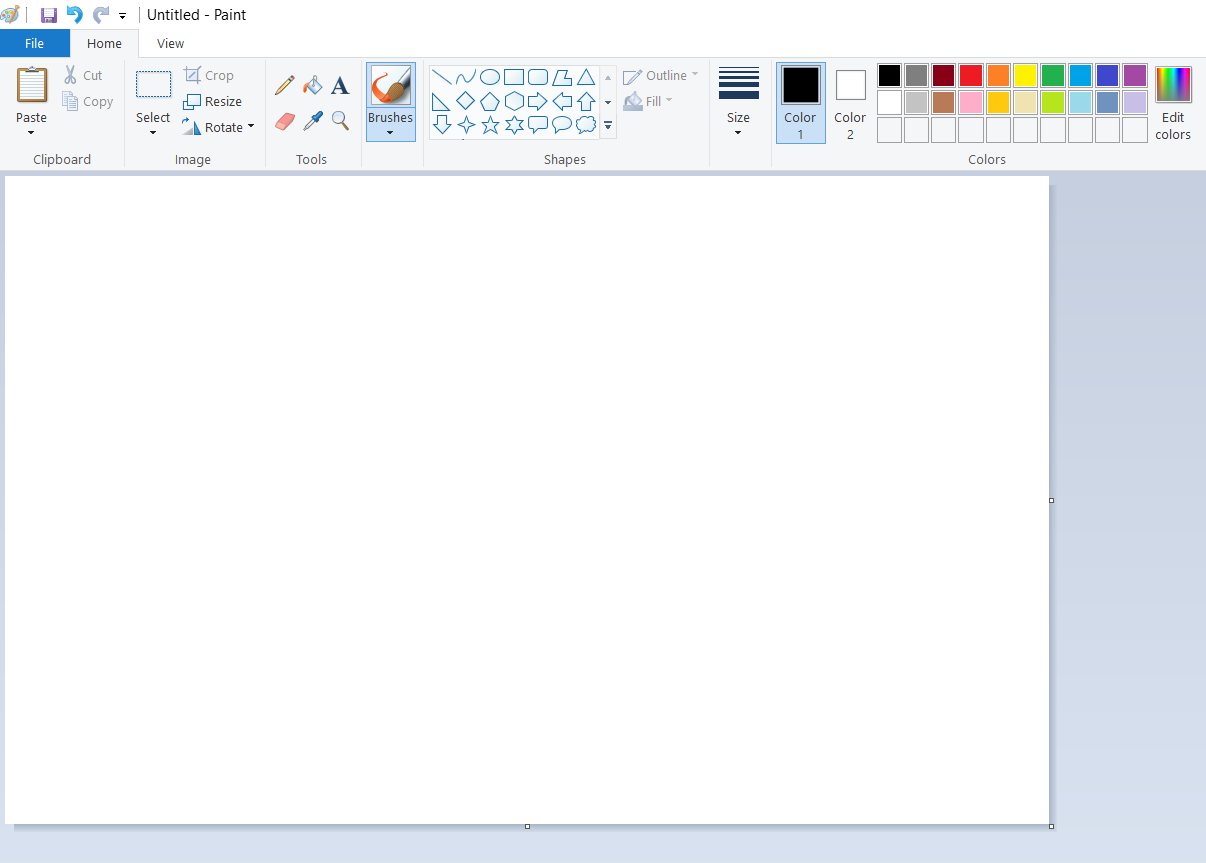 Hộp công cụ
Mẫu vẽ
Hộp màu
Khung giấy vẽ
HOẠT ĐỘNG 2: MỞ VÀ ĐÓNG MỘT TỆP HÌNH
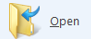 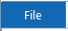 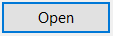 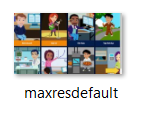 1
1
1
1
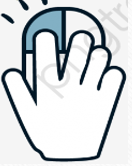 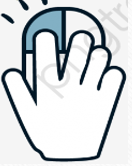 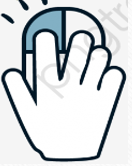 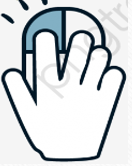 BƯỚC 3
BƯỚC 1
BƯỚC 2
BƯỚC 4
HOẠT ĐỘNG 3: RÁP HÌNH BẰNG CÔNG CỤ SELECT
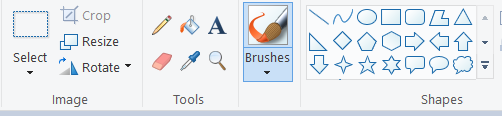 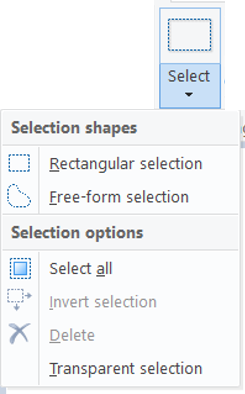 Công cụ chọn (Select)
Chọn hình chữ nhật
Chọn hình dạng tự do
Chế độ chọn trong suốt
HOẠT ĐỘNG 5: TRẢI NGHIỆM – THỰC HÀNH
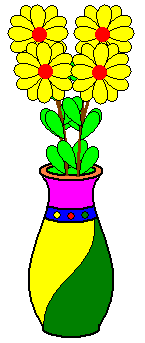 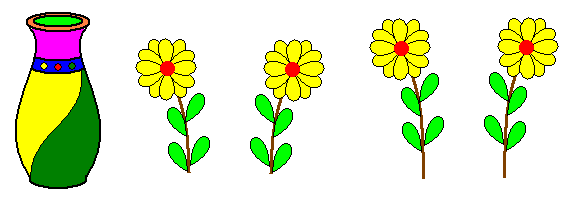 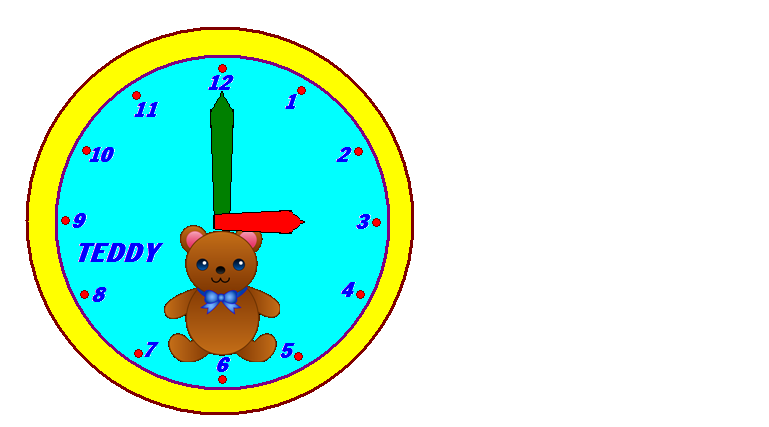 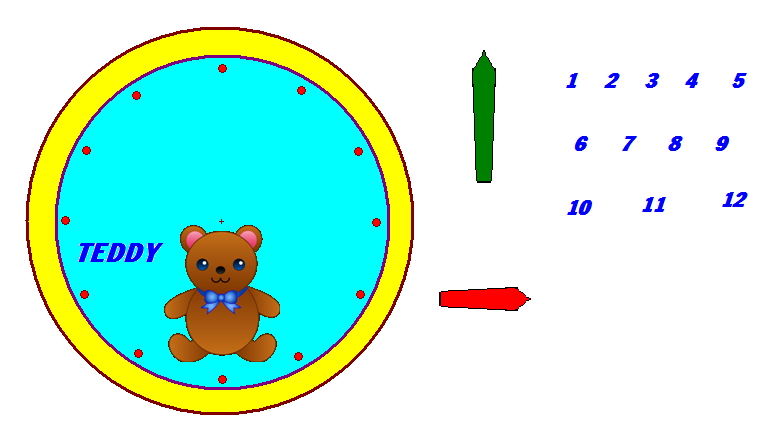 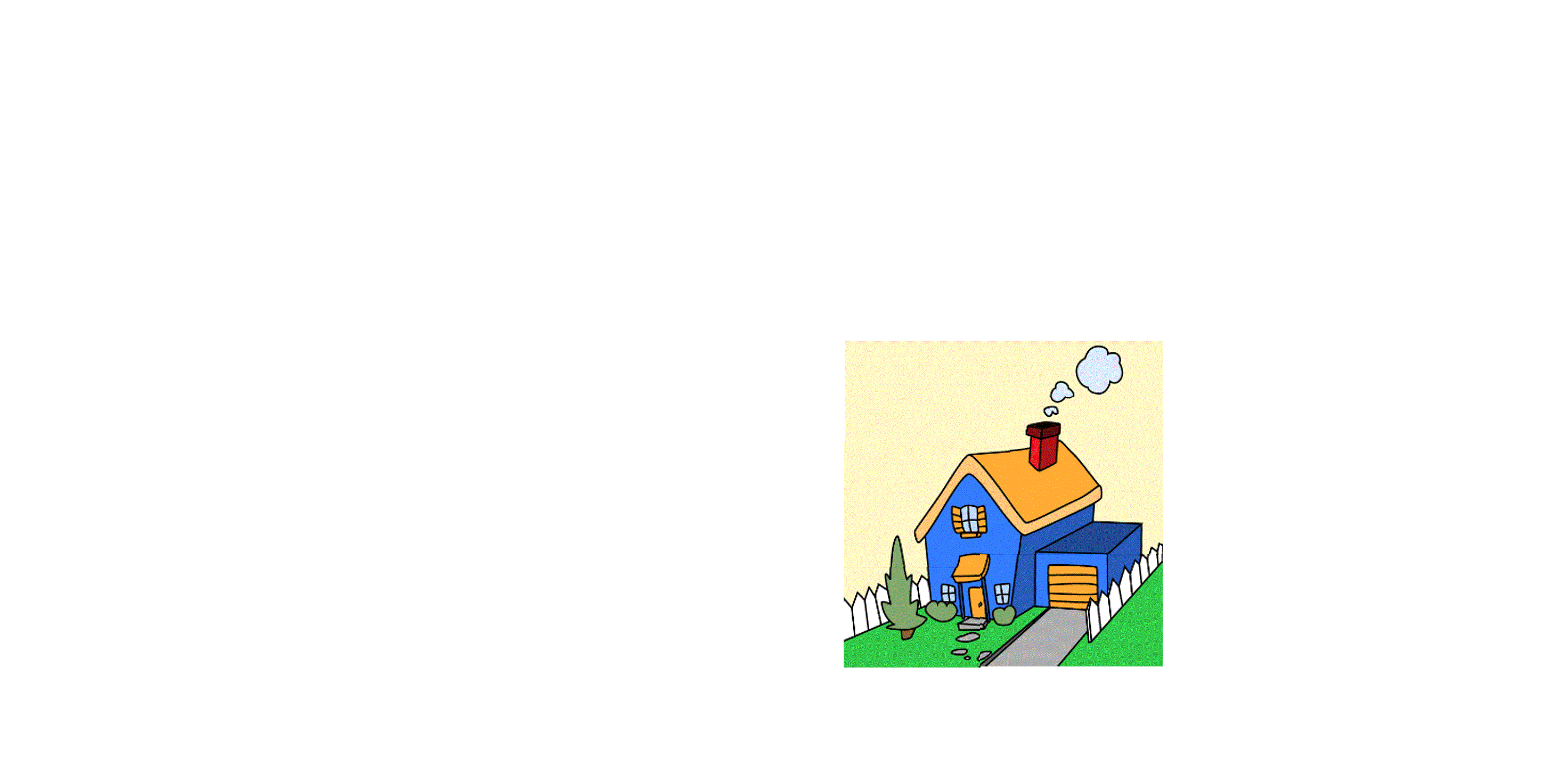 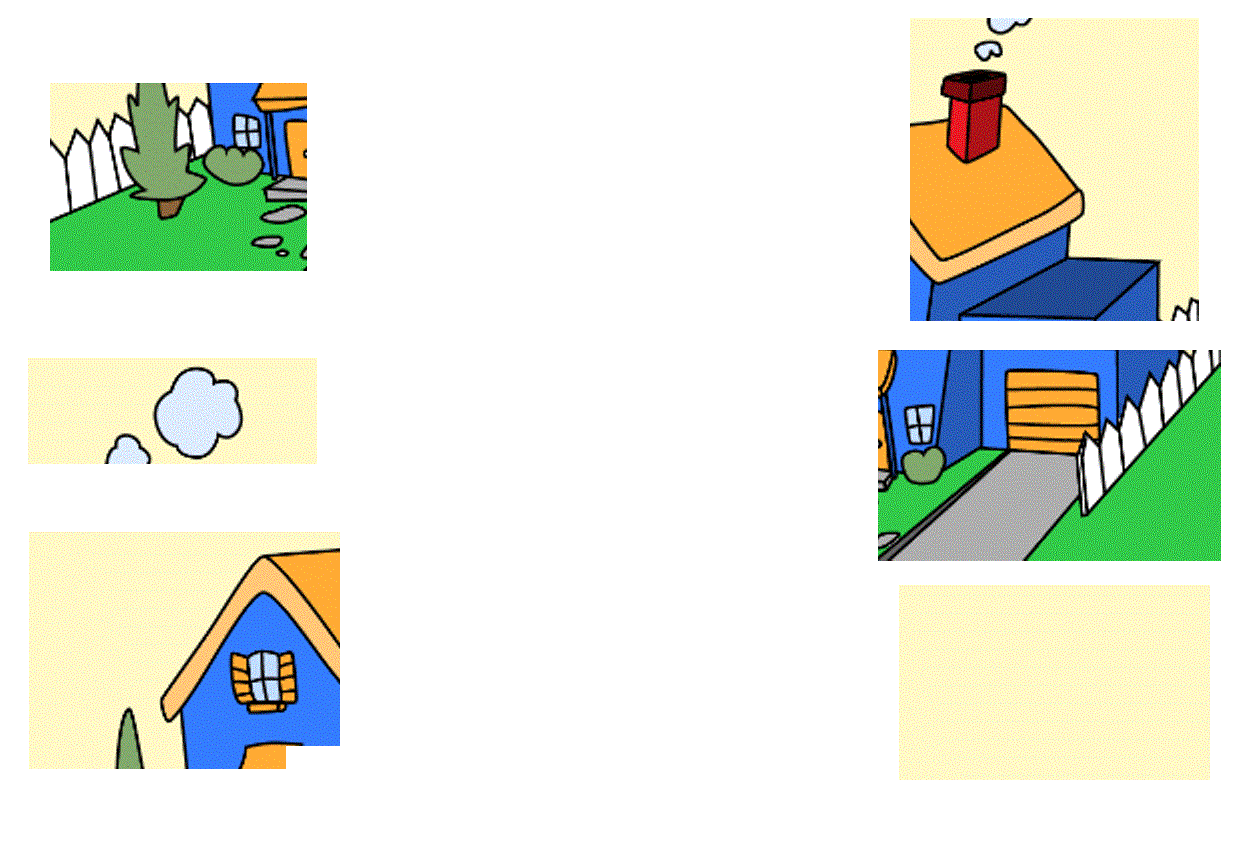